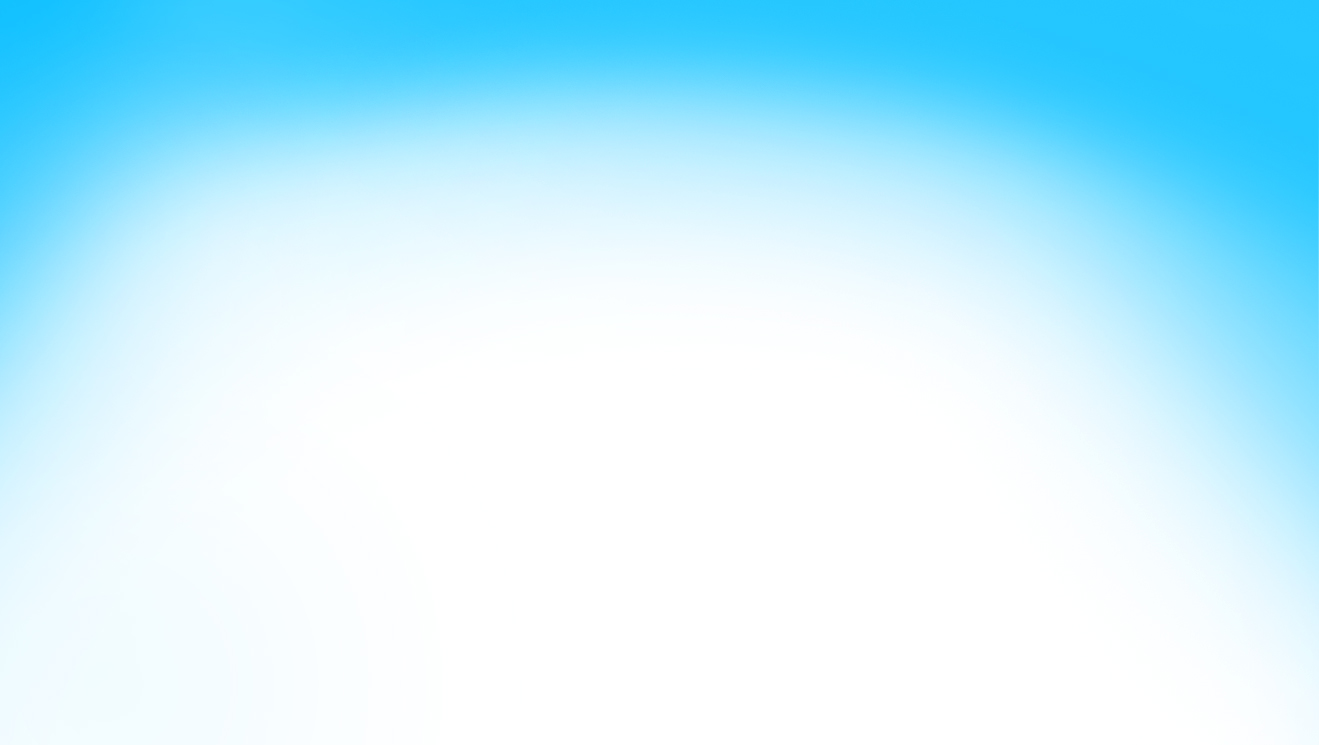 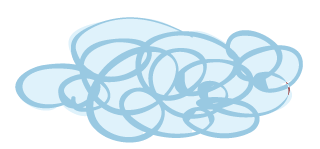 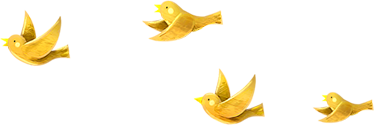 Tiết 33:Ôn tập kiểm tra đánh giá giữa học kì I
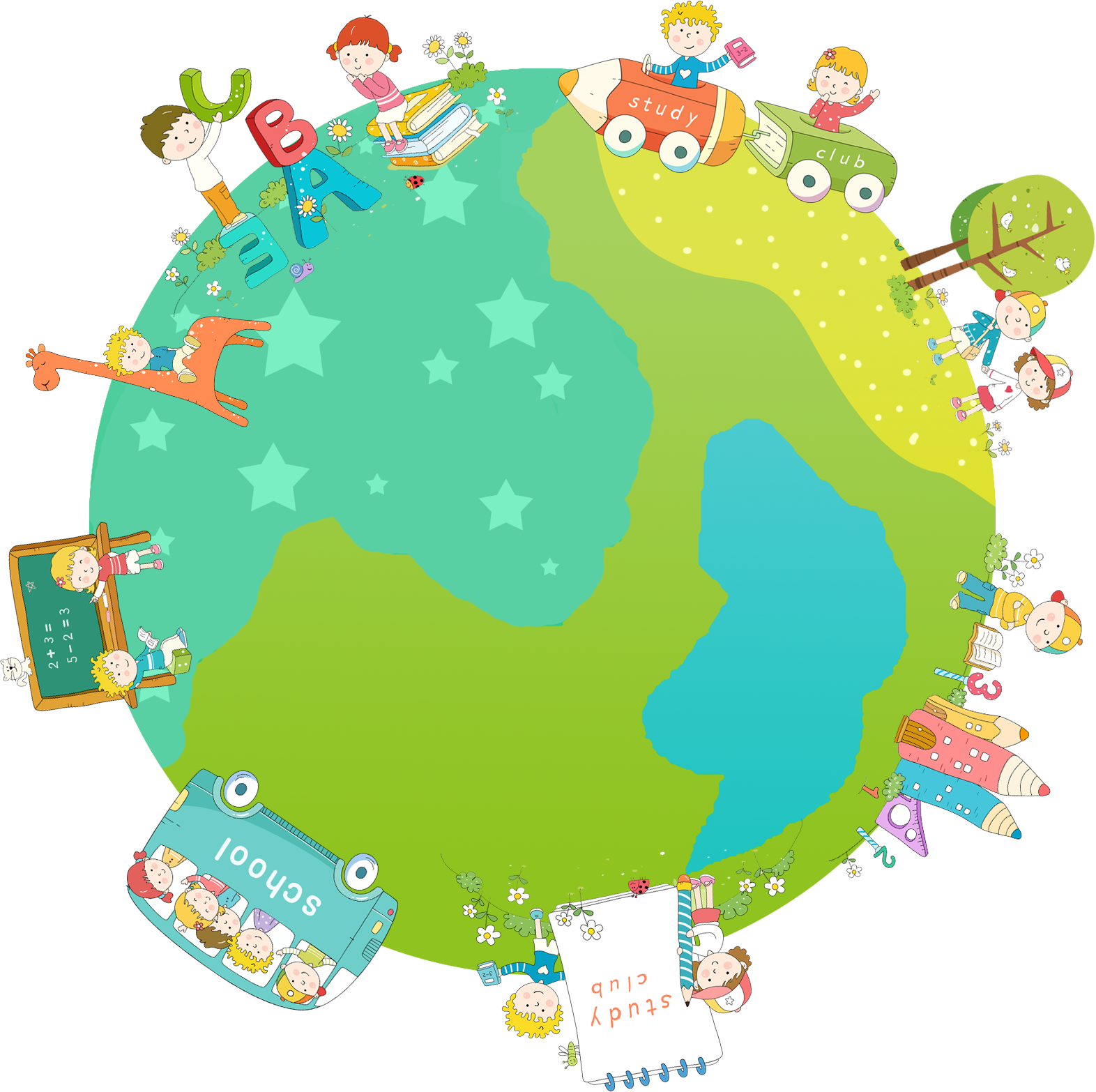 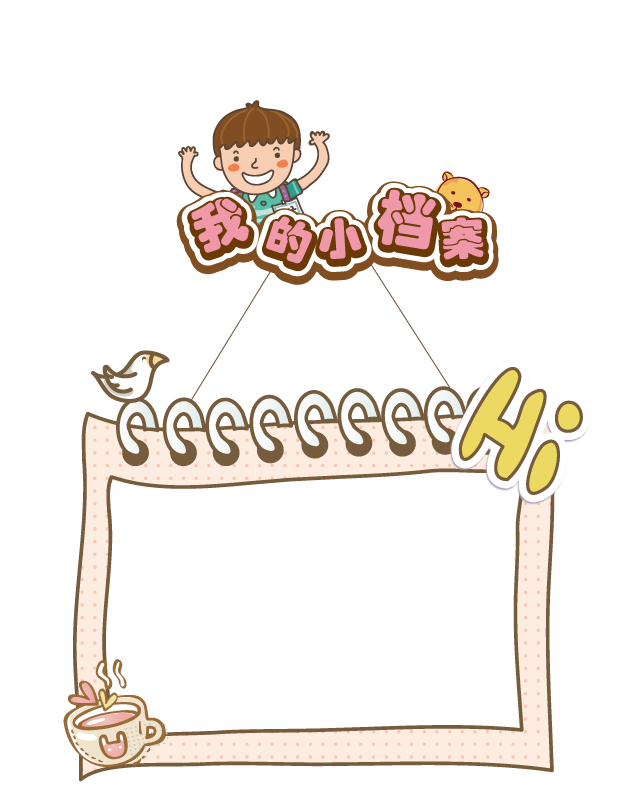 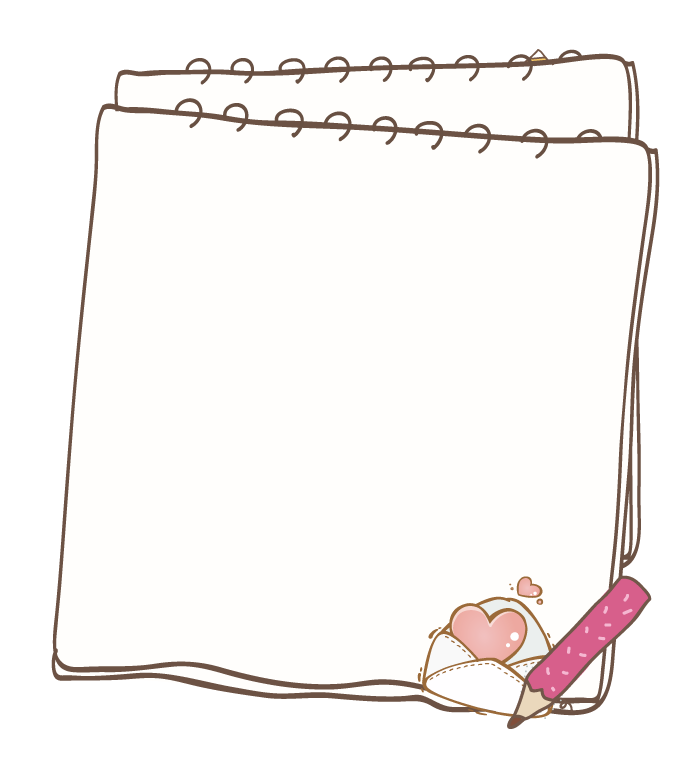 A. KIẾN THỨC TRỌNG TÂM
I. TRUYỆN LỊCH SỬ VÀ THƠ  ĐƯỜNG LUẬT
6 - Chiến lược đọc hiểu văn bản truyện lịch sử
-  Đọc văn bản thực hiện chiến lược đọc,nhận diện được các yếu tố về hình thức (cốt truyện, bối cảnh, đề tài, giai đoạn lịch sử, chi tiết tiêu biểu, diễn biến câu chuyện).
-  Xác định, phân tích các yếu tố về nội dung nổi bật như: nhân vật ( ngoại hình, suy nghĩ, lời nói, hành động, tâm trạng, cảm xúc), không gian, thời gian lịch sử, nghệ thuật, tình huống truyện, )
- Xác định ngôn ngữ kể chuyện (tính chất ngôn ngữ lịch sử), thay đổi người kể chuyện vị trí quan sát và tác dụng của ngôn ngữ. 
- Kết nối các nội dung đã phân tích, suy nghĩ về ý nghĩa, chủ đề của tác phẩm và sức hấp dẫn của chuyện lịch sử .
- Liên hệ, kết nối kinh nghiệm, hiểu biết của bản thân để hiểu những vấn đề được đặt ra trong câu chuyện và rút ra bài học, thông điệp phù hợp có ý nghĩa..
II. THỂ THƠ THẤT NGÔN BÁT CÚ ĐƯỜNG LUẬT
Một số lưu ý khi đọc thơ Thất ngôn bát cú Đường luật.
 - Đọc văn bản  và tạo hiểu biết ban đầu: tìm hiểu tác giả, tác phẩm. Chú ý hoàn cảnh ra đời của tác phẩm.
- Cần chú ý đặc điểm thể loại,bố cục, luật B, T, niêm, vần , đối, văn tự, đề tài, chủ đề, không gian, thời gian và sự liên hệ giữa các câu thơ trong bài.( Nếu là thơ bằng chữ Hán, trước khi đọc phần Dịch thơ cần đọc kĩ phần Dịch nghĩa để hiểu rõ ý các câu thơ. Chú ý đối sánh giữa phần phiên âm và phần dịch thơ.)
- Chỉ ra đặc nghệ thuật của thơ Đường luật được thể hiện trong bài thơ
+ Sự hàm súc, cô đọng của ngôn ngữ, Bút pháp tả cảnh
- Hiểu được bài thơ là lời của ai; nói về điều gì;  nói bằng cách nào; cách nói ấy có gì độc đáo, đáng nhớ (nghệ thuật đối, hình ảnh, từ ngữ, biện pháp tu từ,…)
- Phân tích được nội dung của bài thơ thông qua từ ngữ, hình ảnh,...từ đó cảm nhận được vẻ đẹp tâm hồn, tình cảm, cảm xúc của người viết
- Chỉ ra được tình cảm, cảm xúc của chủ thể trữ tình và những tác động của chúng đến suy nghĩ và tình cảm của người đọc.
- Rút ra chủ đề của tác phẩm, thông điệp từ tác phẩm.
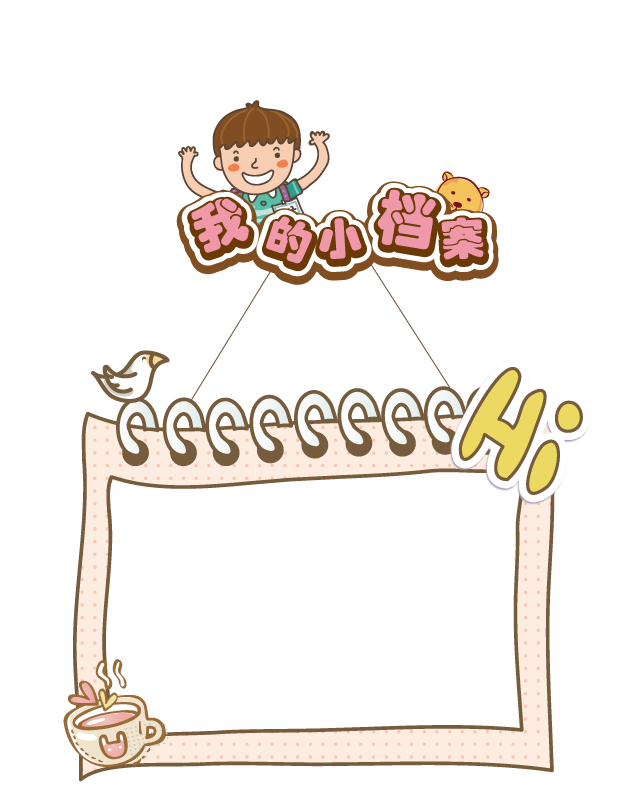 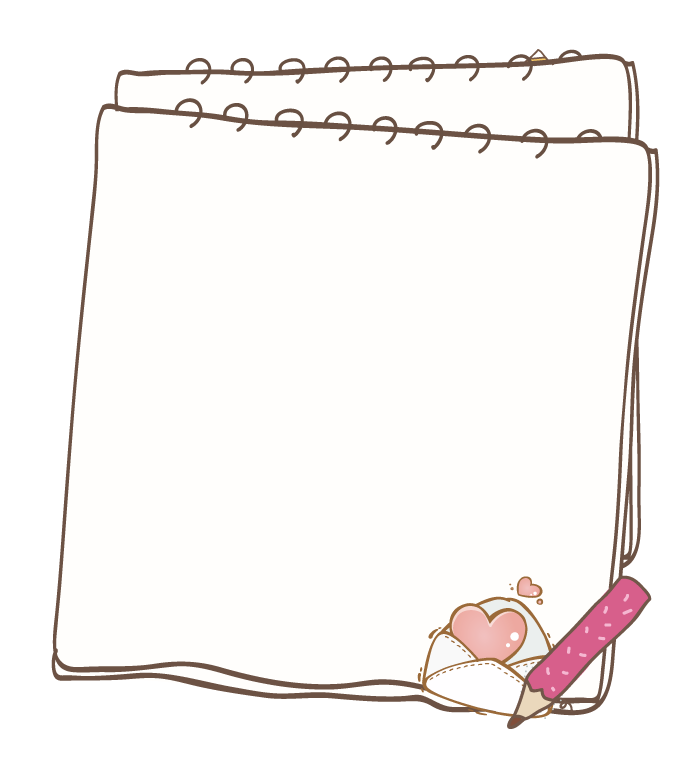 A. KIẾN THỨC TRỌNG TÂM
II. THỰC HÀNH TIẾNG VIỆT
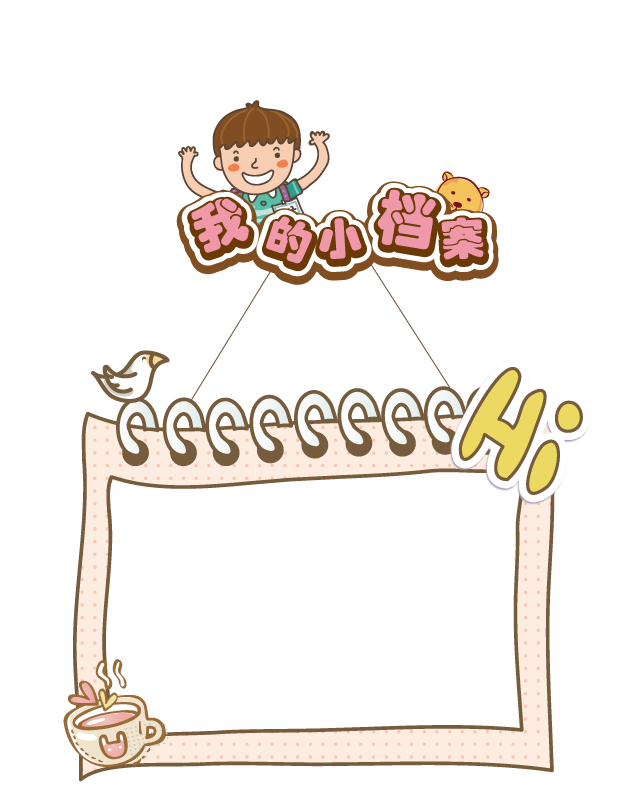 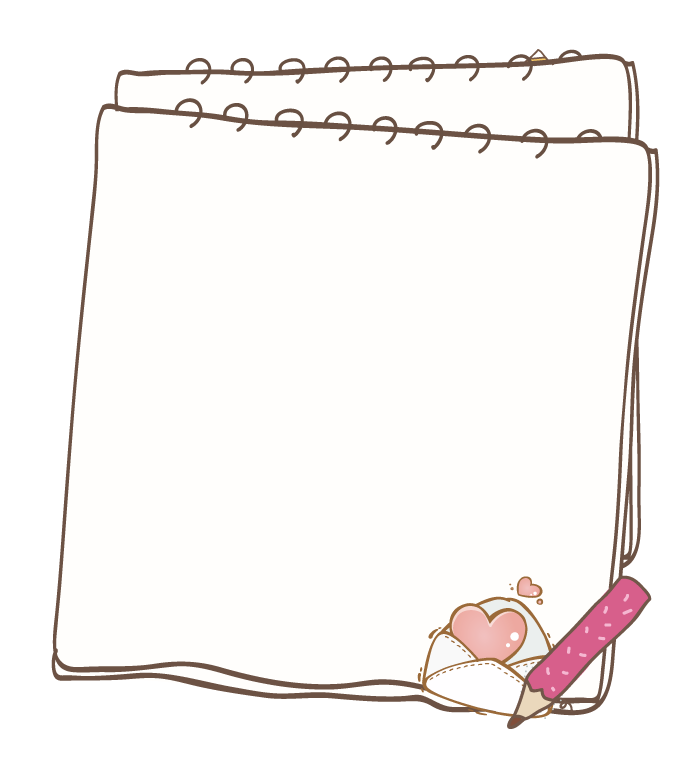 A. KIẾN THỨC TRỌNG TÂM
III.VIẾT
1, Viết bài văn kể lại một chuyến đi tham quan di tích lịch sử, văn hóa.
Quy trình viết bài văn kể lại một chuyến đi tham quan di tích lịch sử, văn hóa.
BƯỚC 1- TRƯỚC KHI VIẾT
a.Lựa chọn đề tài, tìm hiểu thông tin.
b.Tìm ý cho bài viết.
c.Lập dàn ý. Thực chất là sắp xếp các ý trình bày sao cho hợp lí.
-Mở bài:
+ Giới thiệu khái quát về chuyến tham quan di tích lịch sử, văn hoá.
+ Bày tỏ cảm xúc của em khi được trực tiếp tham gia chuyến đi.
-Thân bài:
Kể lại cụ thể diễn biến của chuyến tham quan (trên đường đi, lúc đến điểm tham quan, trình tự các điểm đến thăm, những hoạt động chính trong chuyến đi,...).
Thuyết minh, miêu tả và nêu ấn tượng của em về những nét nổi bật của di tích lịch sử, văn hoá đó (thiên nhiên, con người, công trình kiến trúc,...).
-Kết bài: Nêu cảm xúc, suy nghĩ của em về chuyến tham quan di tích lịch sử, văn hoá.
BƯỚC 2:VIẾT THÀNH BÀI HOÀN CHỈNH
BƯỚC 3- SAU KHI VIẾT:  ĐỌC LẠI VÀ CHỈNH SỬA BÀI VIẾT
2. Viết bài văn phân tích bài thơ Đường luật
Dàn ý
A. Mở bài
- Giới thiệu khái quát về tác giả , tác phẩm .
- Nêu nhận xét chung về bài thơ.
B. Thân bài
- Phân tích đặc điểm nội dung:
· Khái quát chủ đề của bài thơ.
· Phân tích hình tượng thơ (thiên nhiên, con người…)
· Phân tích cảm xúc, tâm trạng của nhà thơ.
- Phân tích một số nét đặc sắc về nghệ thuật:
· Cách sử dụng thể thơ thất ngôn bát cú và tứ tuyệt Đường luật (theo mô hình chuẩn mực hay có sự cách tân).
· Những nét đặc sắc trong nghệ thuật tả cảnh, tả tình.
· Nghệ thuật sử dụng ngôn ngữ (từ ngữ, cấu trúc thơ, biện pháp tu từ…) Hoặc có thể đan xen phân tích theo bố cục bài thơ
C. Kết bài
Khẳng định vị trí và ý nghĩa của bài thơ.
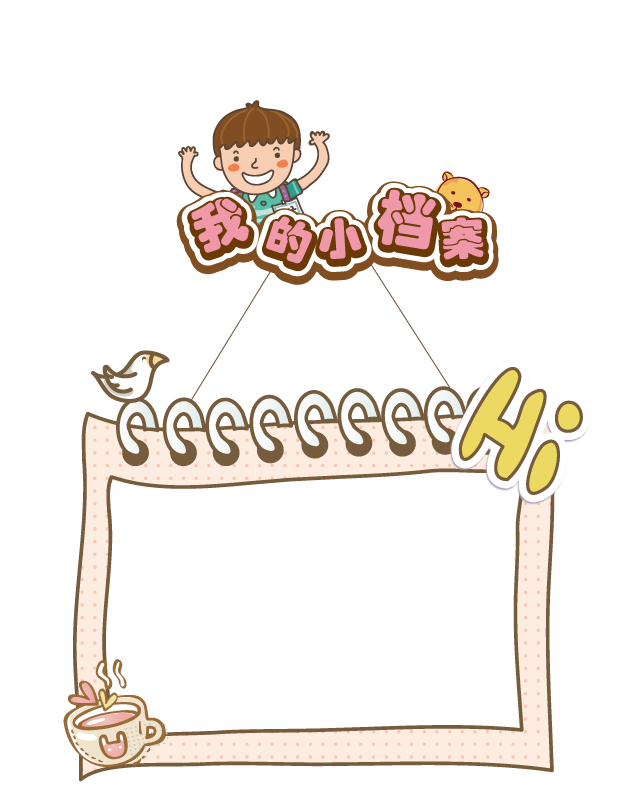 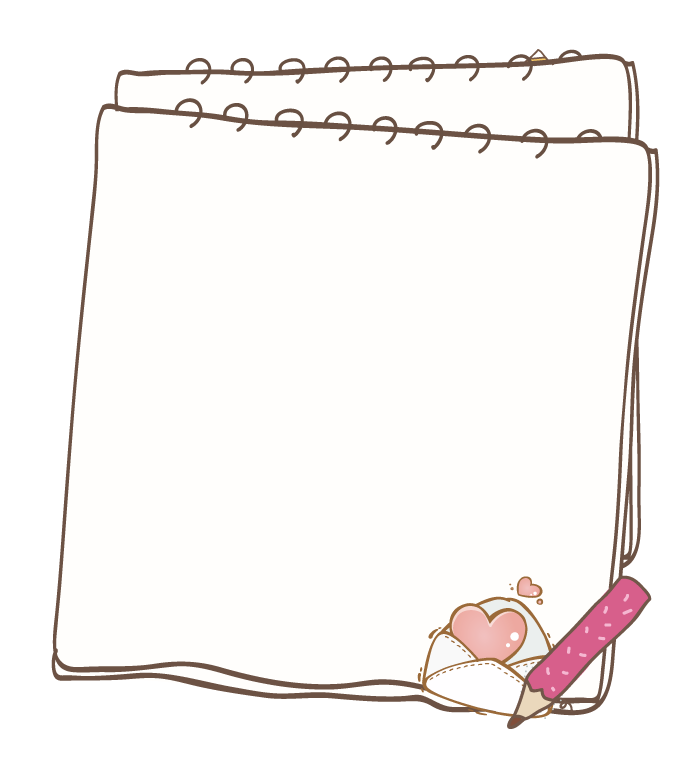 B. LUYỆN TẬP - THỰC HÀNH
ĐỀ MINH HỌA SỐ 1